Routes, Networks, Route Planners, Route Explorers, Communities for Outdoor NavigationA Company Presentation
v.1.03
Our Mission
Enable OUTDOOR NAVIGATION,
making ROUTES and ROUTABLE NETWORKS available,
partnering with APPLICATION & NAVIGATION PLATFORMS,
CONTENT PUBLISHERS and REFERENCE DATA SUPPLIERS.
Our Position
Applications
 &
Platforms
M
a
r
k
e
t
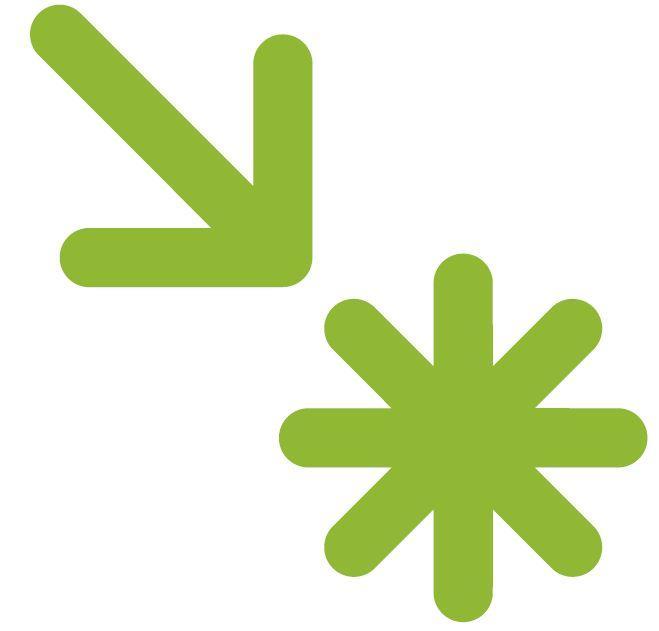 Content
Publishers
Reference
 data
 suppliers
Content
Publishers
Outdoor NavigationIt’s becoming “dedicated”
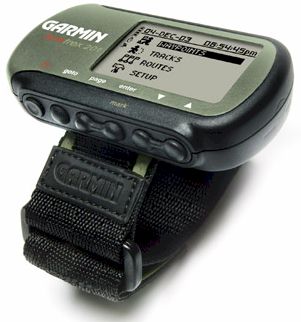 Virtual Partner™—lets you "race" a virtual competitor, making training fun
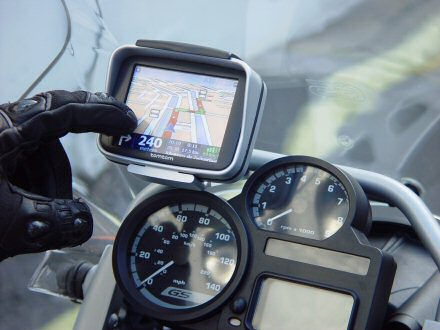 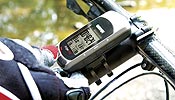 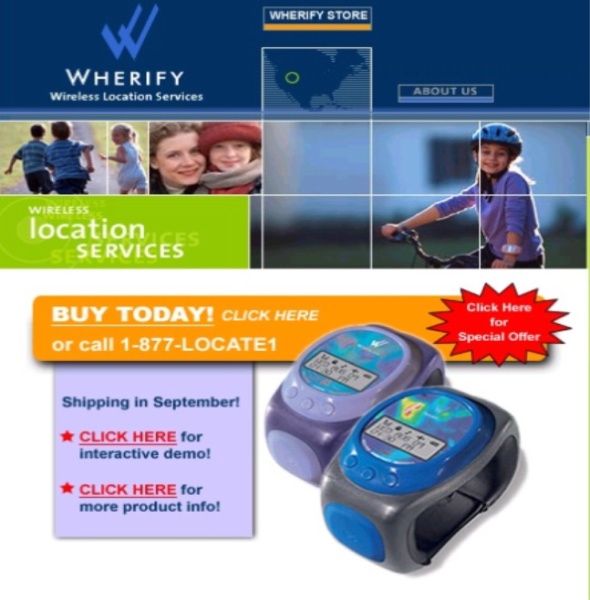 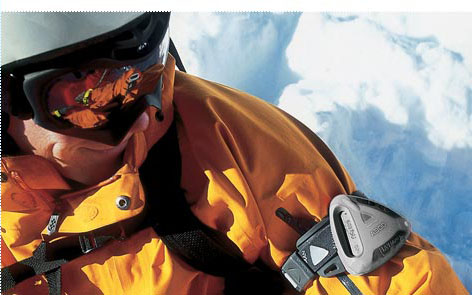 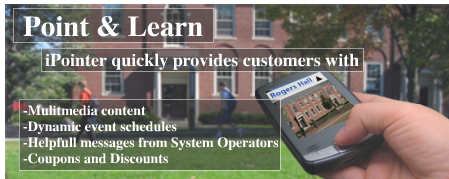 [Speaker Notes: From in-car to leisure, recreation, outdoor, tourism
New dedicated devices for specific “personal” means
Battery life, screen luminance, shock resistance, water proofness, … pose new hardware requirements]
Outdoor Navigation It’s the Journey, not the Destination
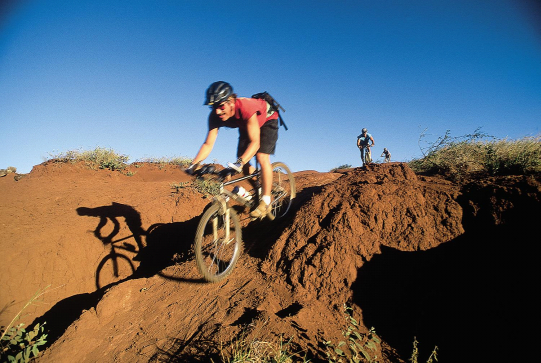 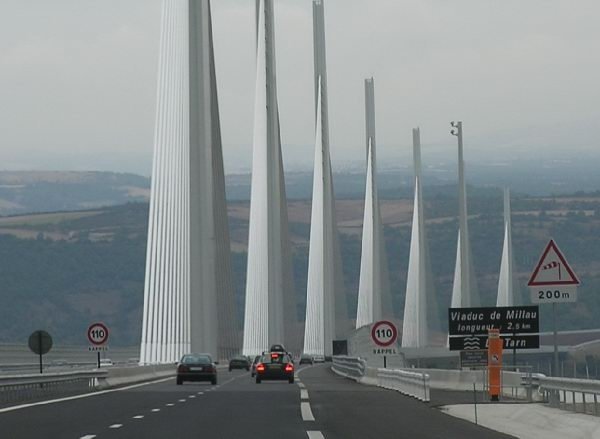 INFOTAINMENT
SPORT
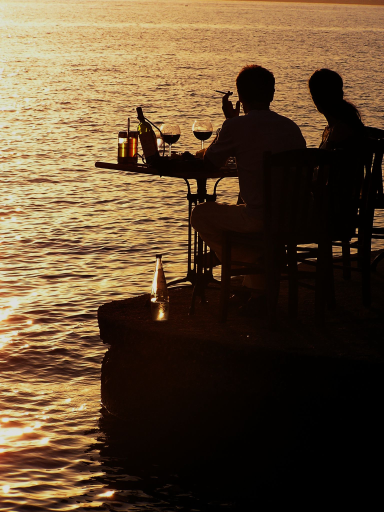 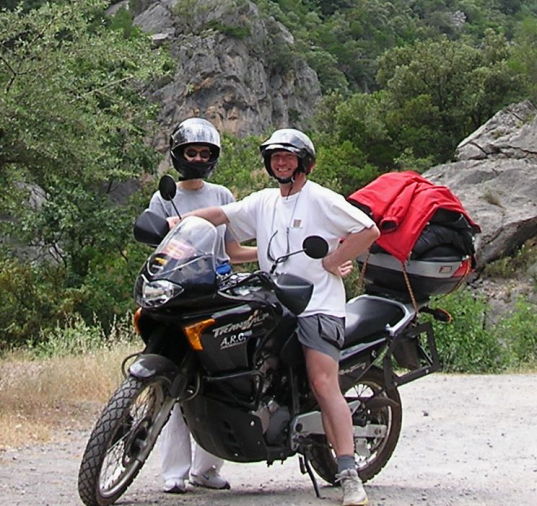 LEISURE
TOURISM
Outdoor Navigation It’s about Content, less about maps
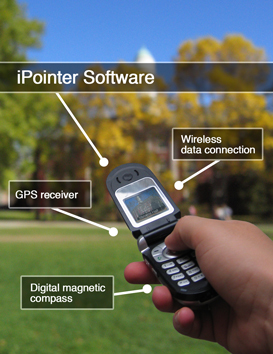 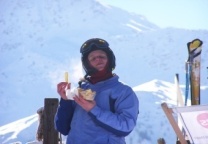 INFOTAINMENT
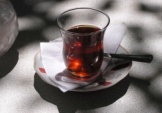 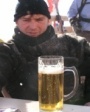 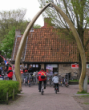 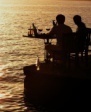 Food & drinks
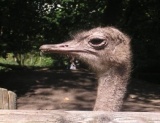 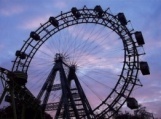 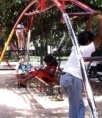 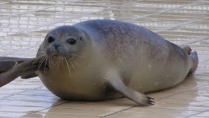 Activities, places
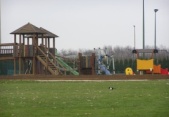 SPORT
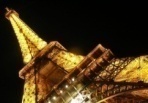 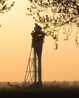 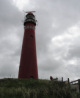 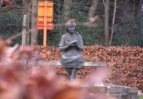 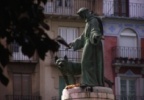 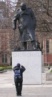 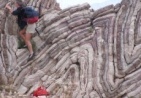 Landmarks
LEISURE
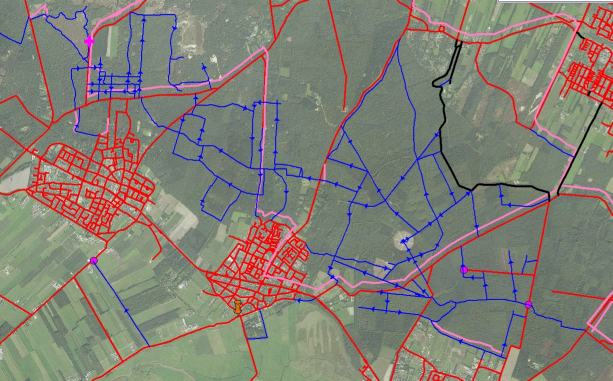 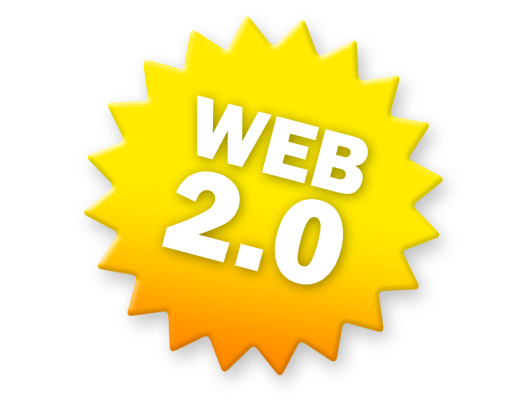 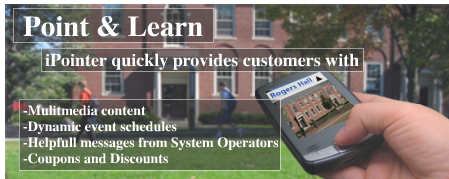 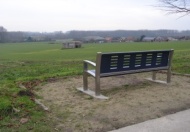 Things to do
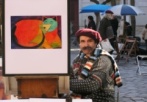 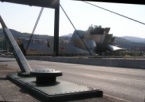 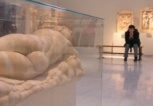 TOURISM
[Speaker Notes: Rich cartography: 2,5D, 3D, landmarks, 
Extended routable networks with specific classifications for specific routing
Rich content integration and linking
The community as a crucial enabler
Web 2.0 as a facilitating concept]
RoutesPrecise digitizing
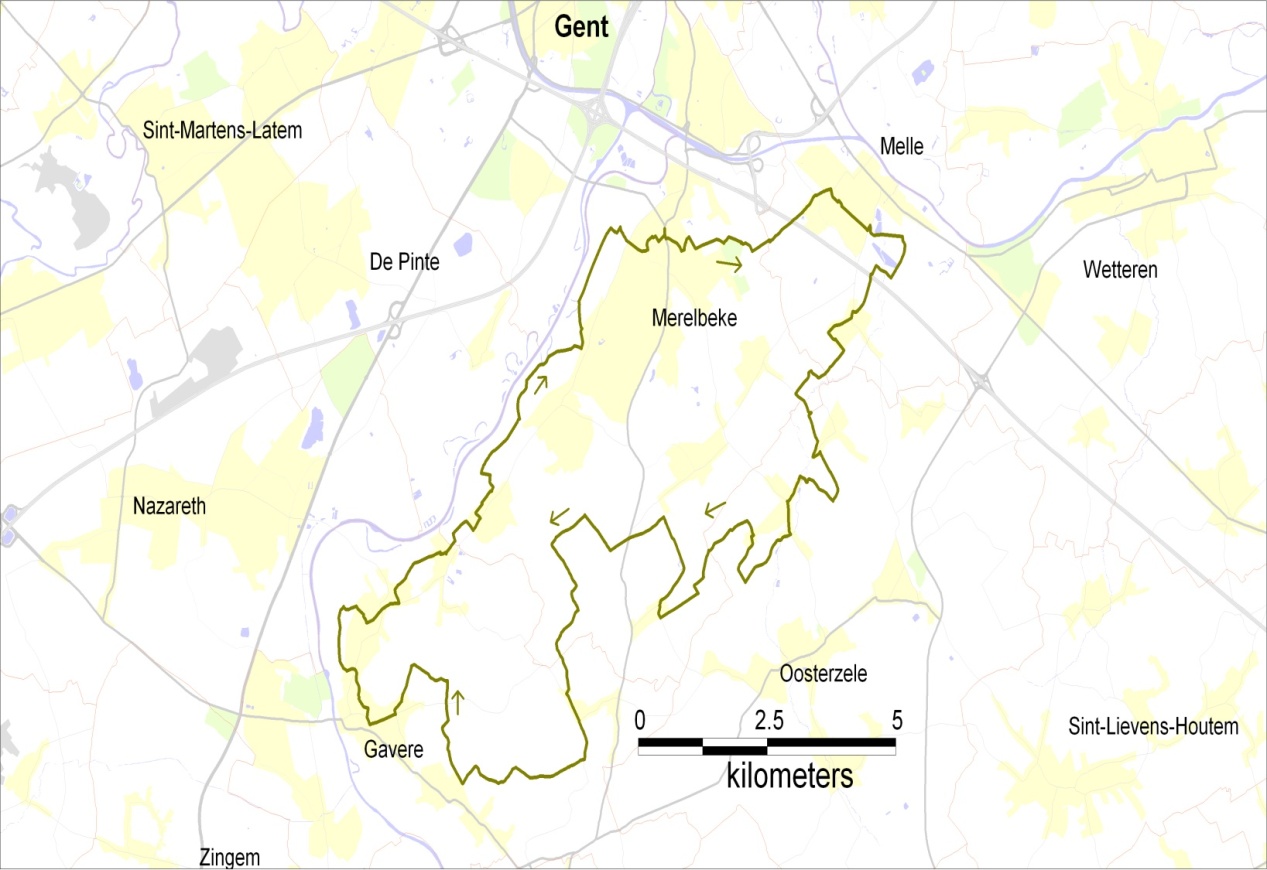 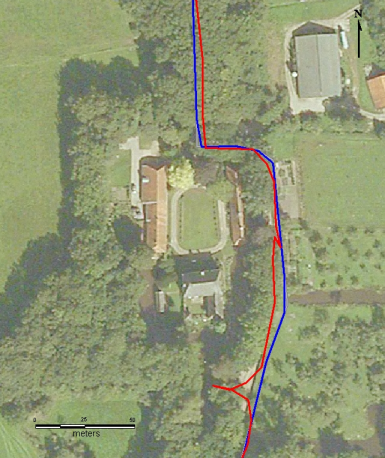 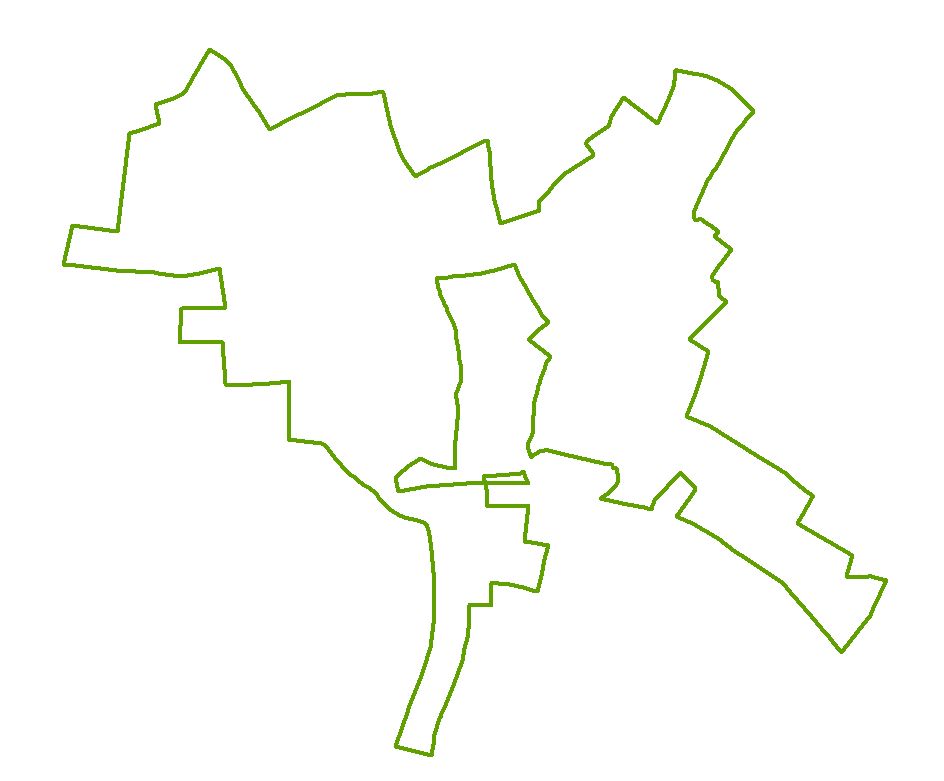 RoutesAdding guidance
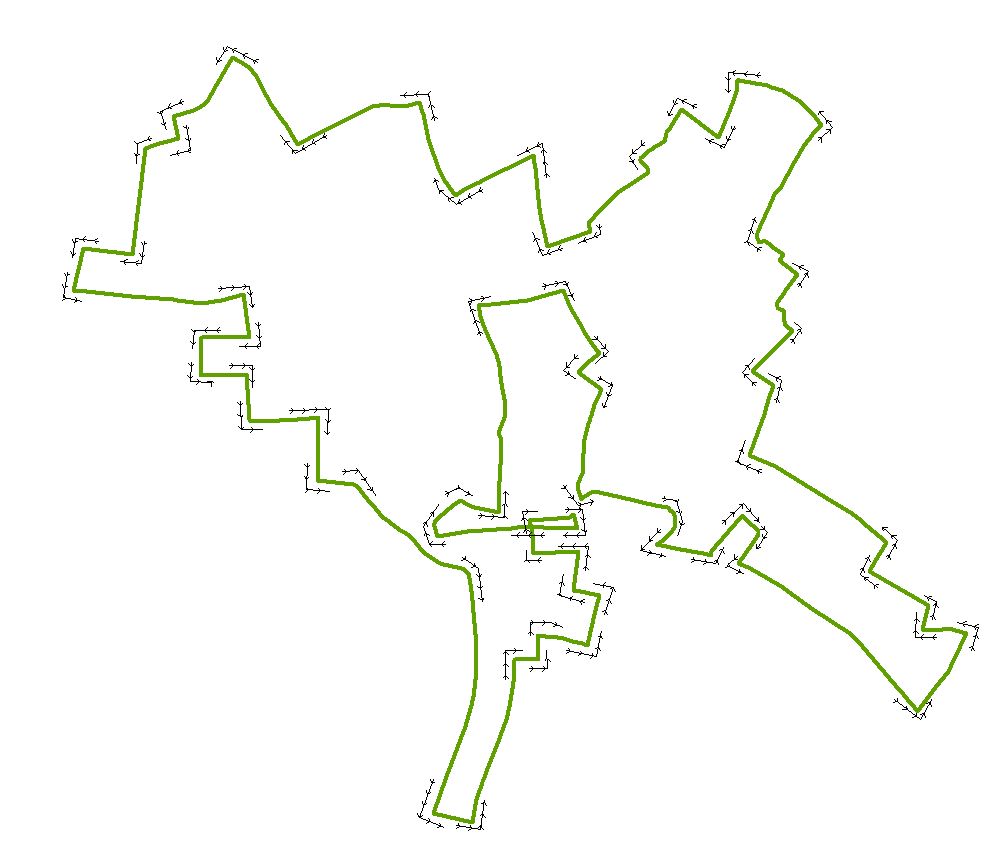 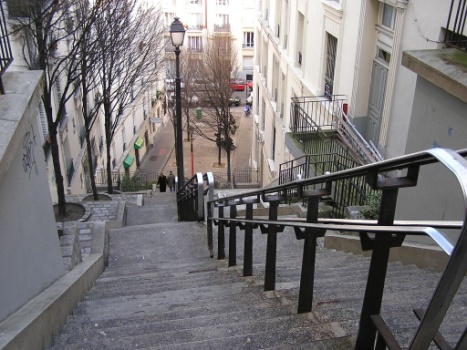 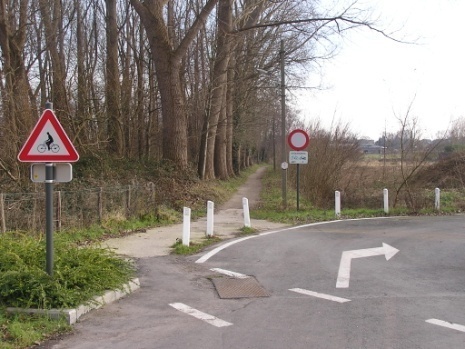 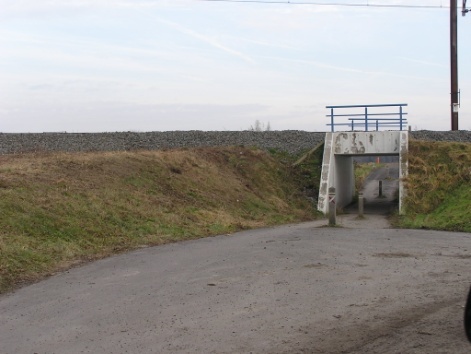 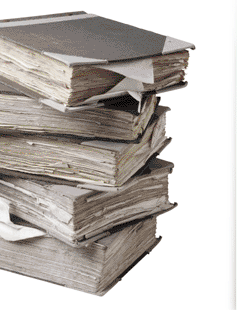 RoutesStructuring editorial info
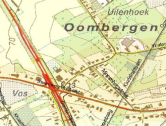 LOCATION
POI-TYPE
TOPIC
Tekst 
eenheid
Tekst 
eenheid
Tekst 
eenheid
Tekst 
eenheid
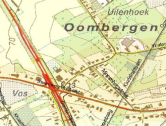 LOCATIONS
RELATIONS
EVENT-TIME
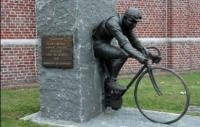 MM-FILES
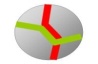 RoutesGeocoding editorial content
De Vrijdagmarkt wordt sterk geassocieerd met Jacob van Artevelde, maar voor een lange tijd stond hier het standbeeld van Keizer Karel kunnen zijn.
Als versterking tegen de vikingen bouwde de graaf van Vlaanderen in de tiende eeuw een motte (houten burcht), voorganger van het Gravensteen uit de twaalfde eeuw. Eromheen leefden zijn horige leerwerkers. In de motte werd de oogst van de naburige …..
De textielbaron Juliaan Van Damme liet in 1911in het Drongenhof, aan de rand van het Patershol, een prachtig Art-Nouveau handelshuis bouwen. ..
Tijdens de tweede helft van de 19de eeuw werd de druk van de uitdeinende bevolking op dit begijnhof alsmaar groter. De stedelijke overheid werkte urbanisatieplannen uit waardoor het Sint-Elisabethbegijnhof zijn gesloten karakter verloor.
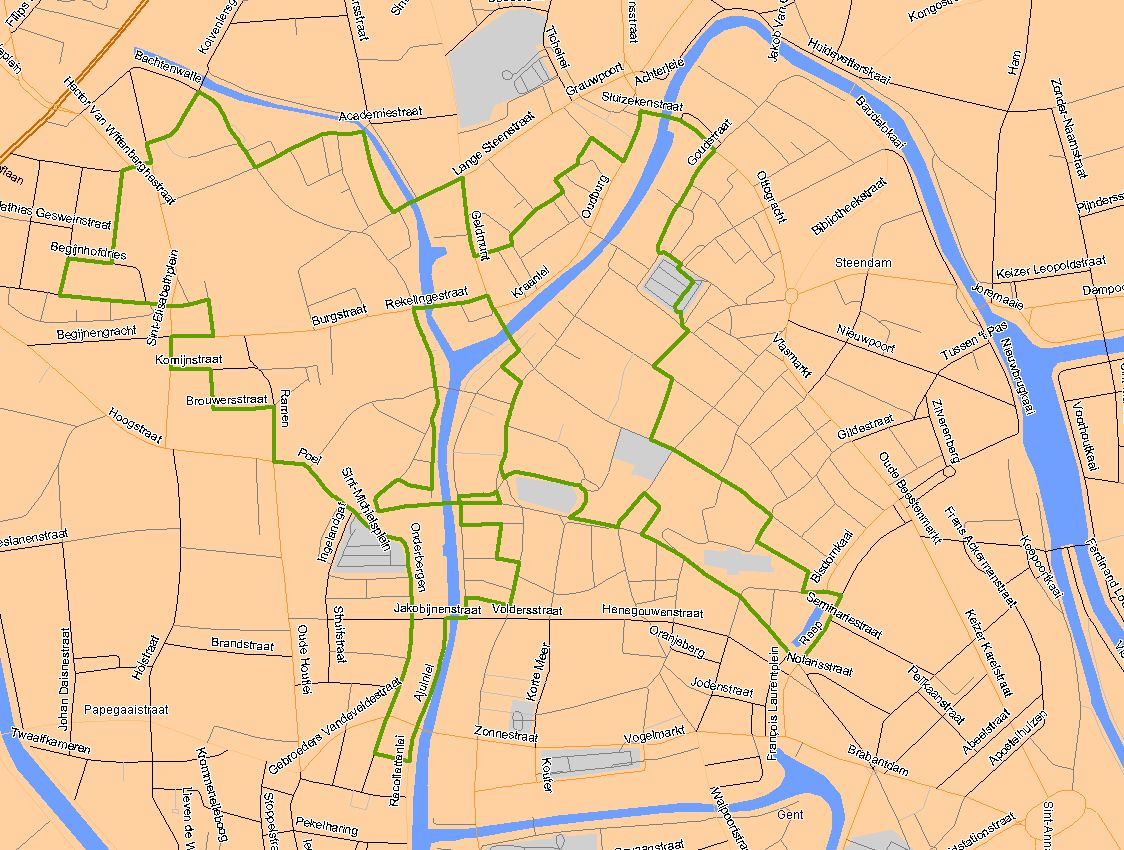 De Stad  Gent en de afdeling Bovenschelde van het ministerie van de Vlaamse Gemeenschap hebben het plan opgevat om de gedempte Nederschelde tussen het Bisdomplein en de Nieuwbrugkaai opnieuw open te leggen en zo de vroegere monding tussen Schelde en Leie opnieuw te herstellen.
Hugo Claus verhuist zo'n dertig keer in zijn leven. Hij leefde ook een tijdje in Gent. Zijn geliefde café-plijsterplaats was de Hotsy Totsie aan de Poel.
De Sint-Baafskathedraal puilt uit van de kustschatten. 

Het bekendst is ongetwijfeld "Het Lam Gods", het meesterwerk van de Vlaamse primitieven Hubert en Jan Van Eyck uit 1432. Dit kunstwerk werd geschilderd in opdracht van Judocus Vijdt, voorschepen van de stad Gent. Het werk was aangevat door Hubert Van Eyck, maar die overleed in 1429. Jan Van Eyck werkte het verder af.
In de Gentse Veldstraat en haar wijde omgeving bevond zich de hoogste concentratie aan (al dan niet verdachte) Rendez-vous huizen en publieke huizen. Met vier rendez-vous huizen, veertien verdachte
Het "Waterhuis aan de Bierkant" heeft een prachtige locatie aan de Leie, en een heerlijk terras bij mooi weer. Dit knus, bruin café biedt meer dan 150 biersoorten aan, maar je kan er ook terecht voor een hap.
Routable NetworksPrinciples
Routing on traditional navigation networks (Tele Atlas, Navteq) is not sufficient  for outdoor route planning:
Networks contain hardly information on outdoor characteristics
Route calculation focused on cars, fastest, shortest
Network lacks roads and paths important for outdoor

Solution: 
Classification of the network for outdoor use (biking, cycling, walking)
Extension of the network with most important road and path connections
Network ClassificationApproach
Tele Atlas network is re-classified for different kind of outdoor routing on basis of the following principles:
More than 30 Tele Atlas attributes are used to calculate and associate a resistence for walking, cycling, biking, …  to each of the road elements. Examples of attributes that influence the resistence for cycling:
+ Part of wood	- Part of industrial area
+ Along water	- Higher road class	
Existing tracks on the internet are analyzed and evaluated in terms of popularity
Routes digitized on RouteYou are analyzed and evaluated
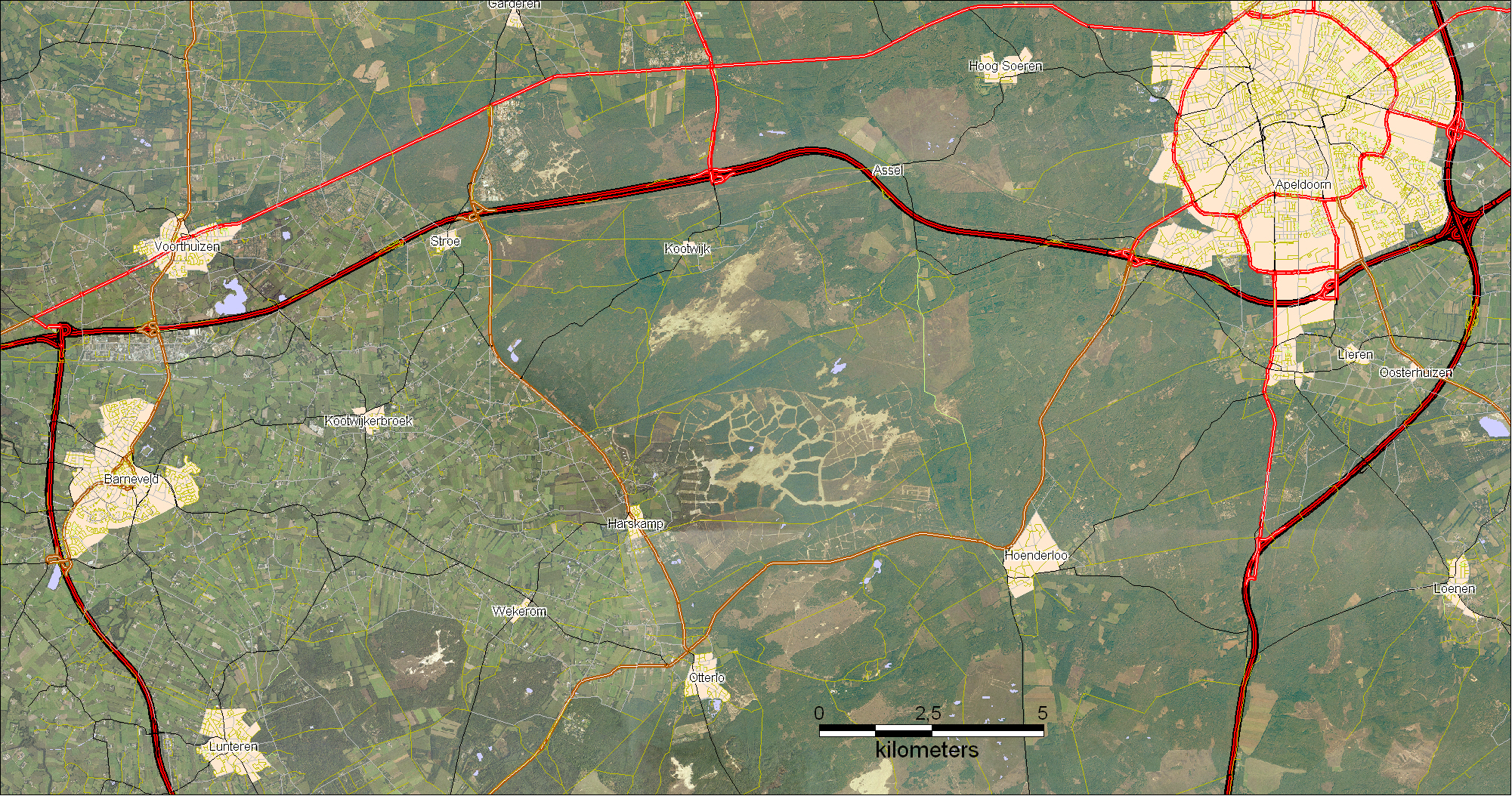 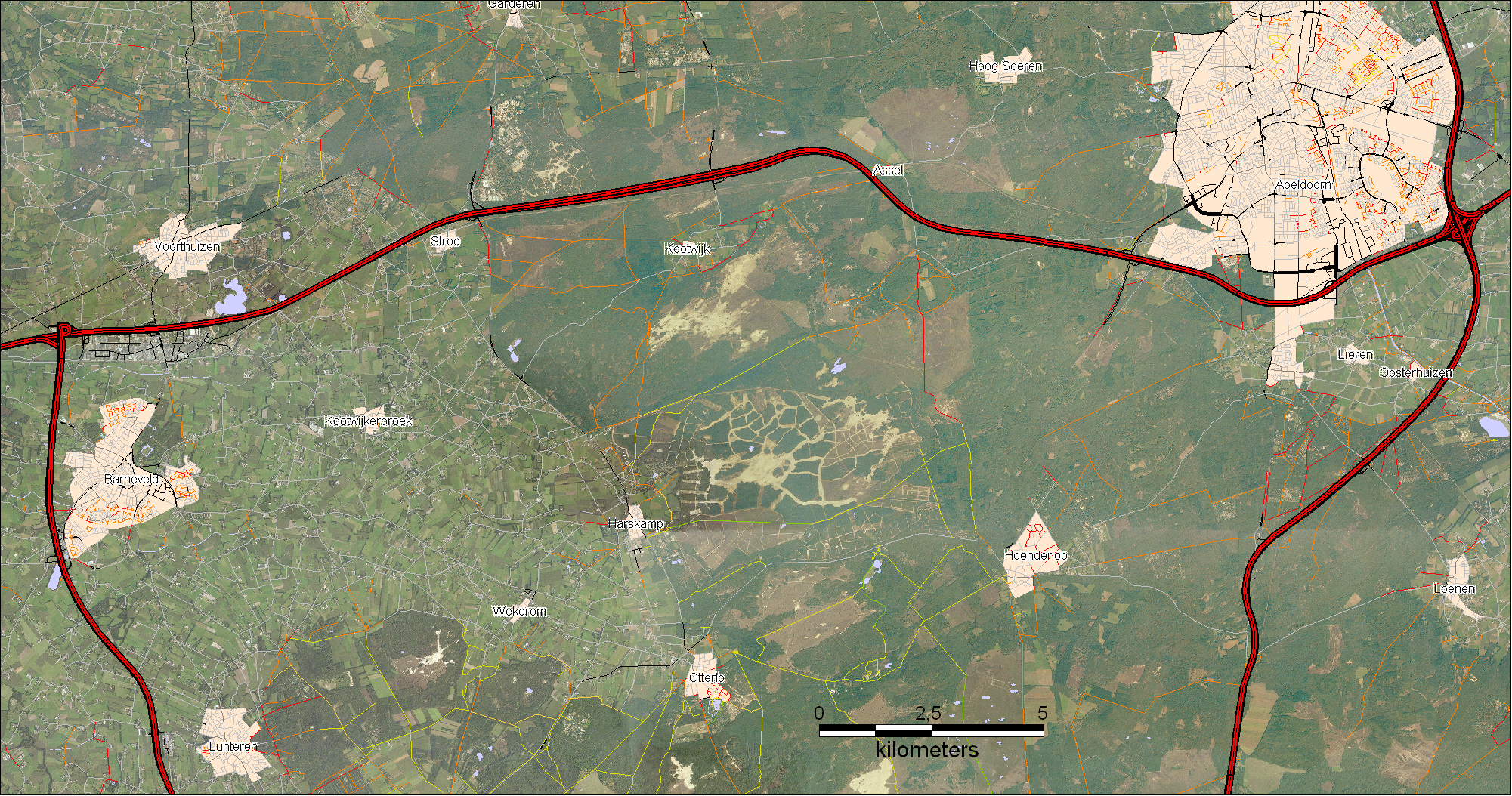 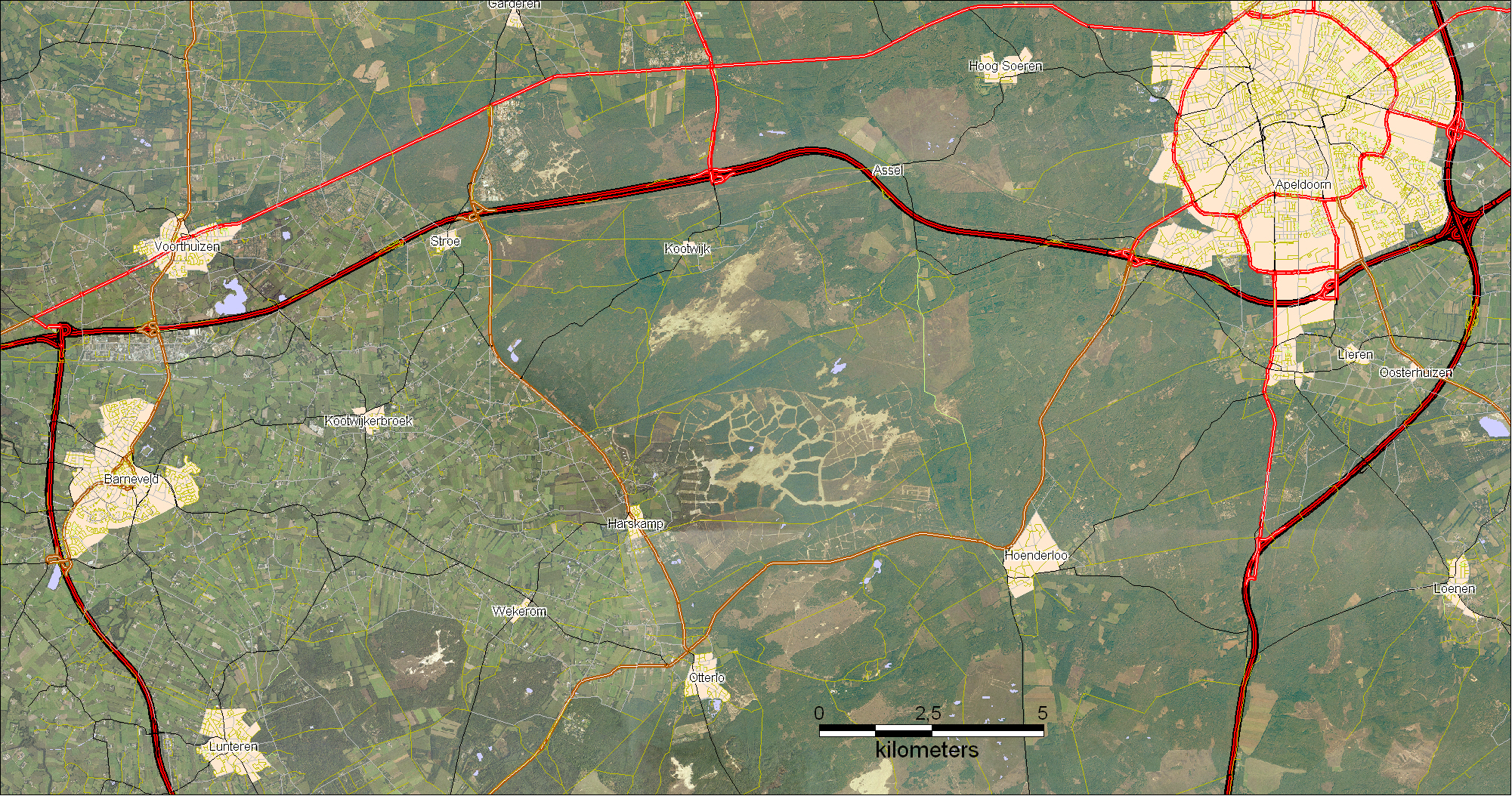 E
S
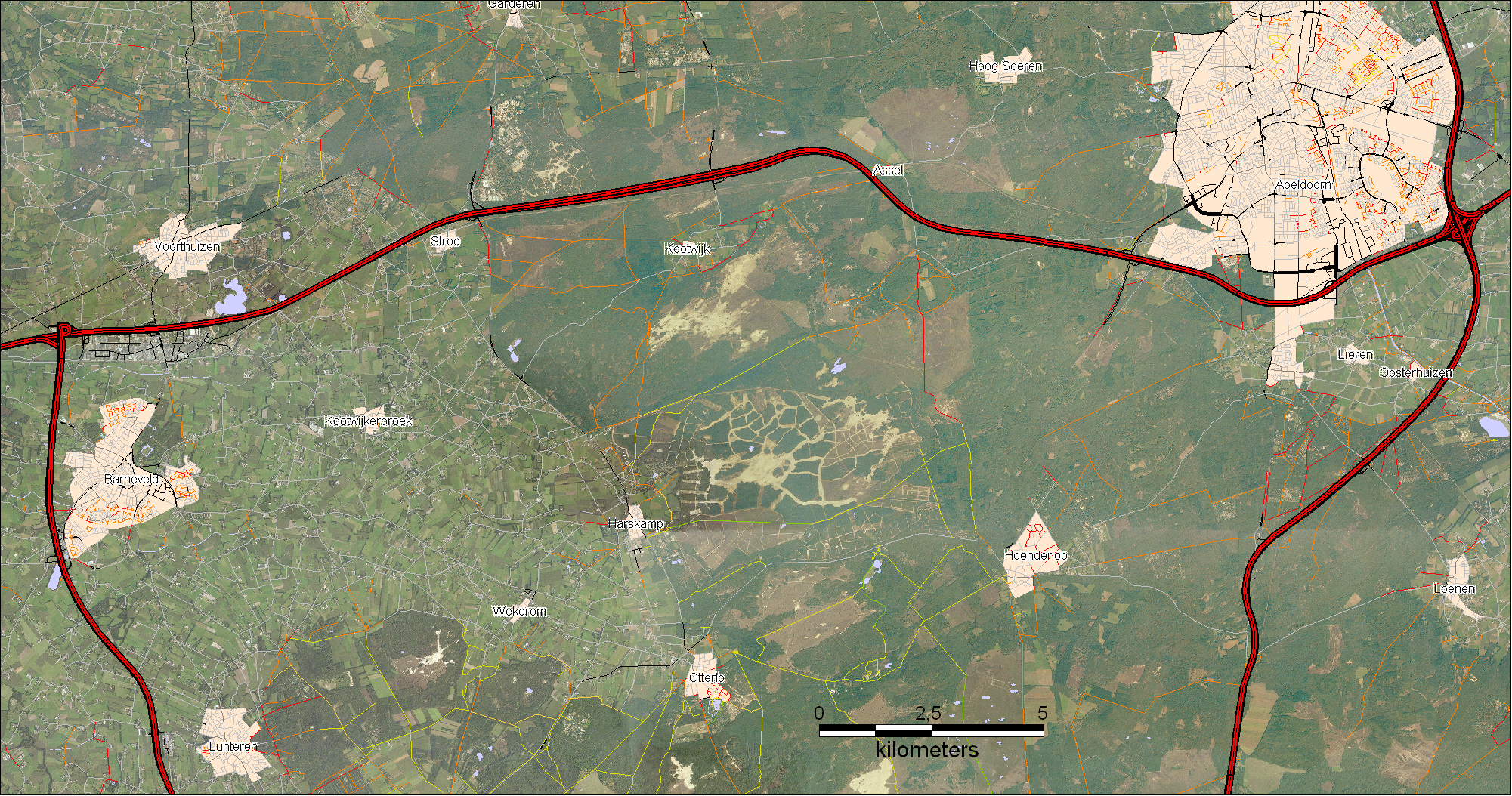 E
S
Network ExtensionMissing links/geometry
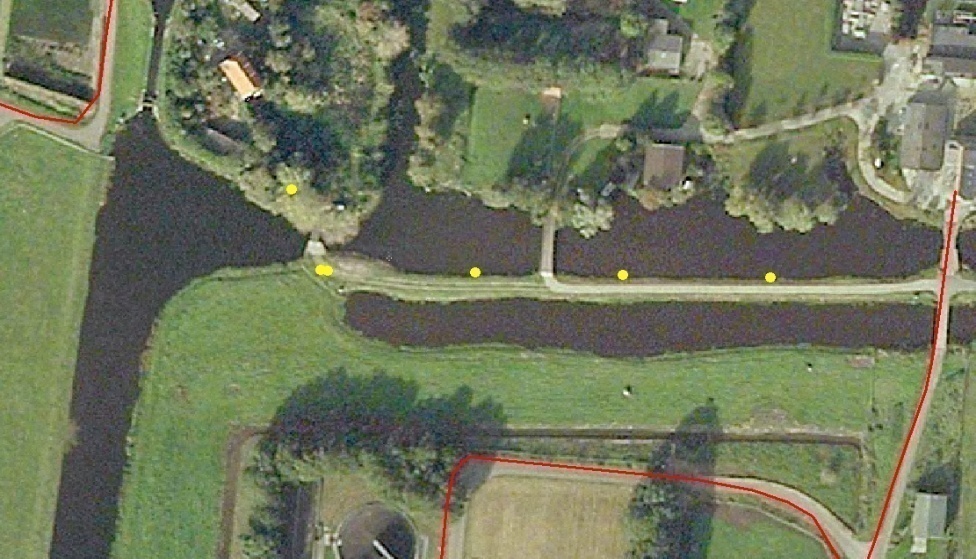 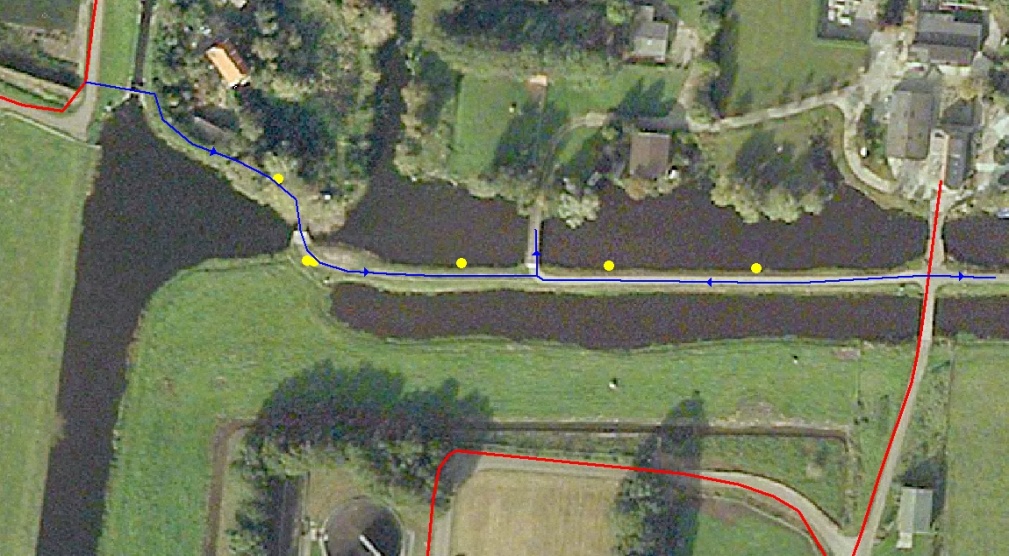 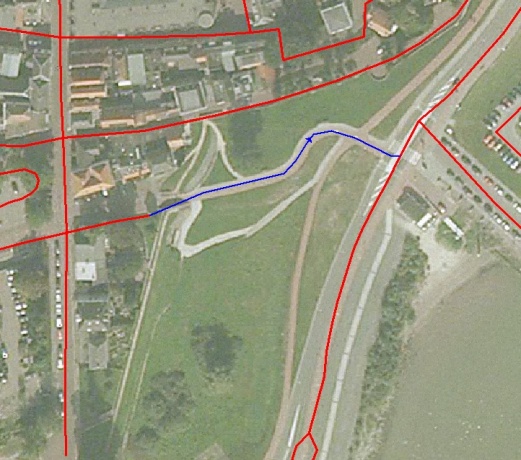 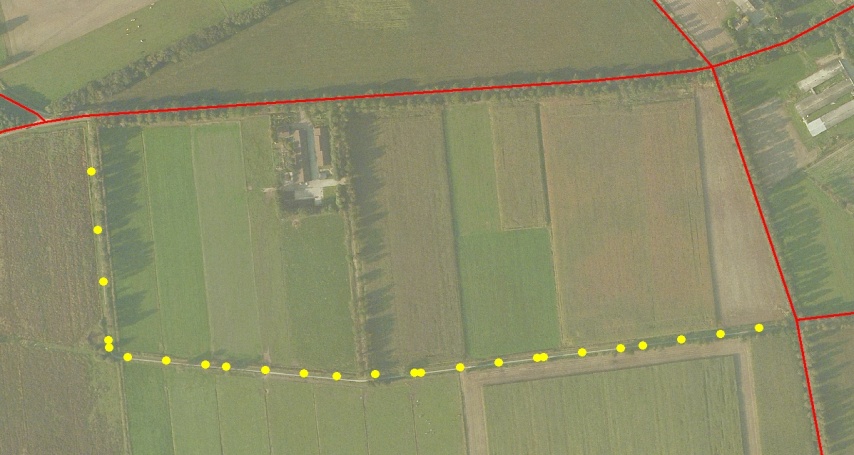 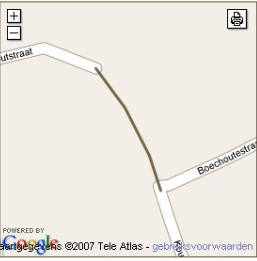 Network ExtensionE.g. de Utrechtse heuvelrug
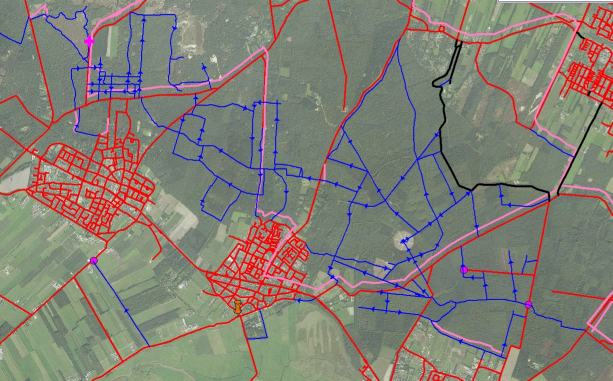 Network Extensione.g. Nederland
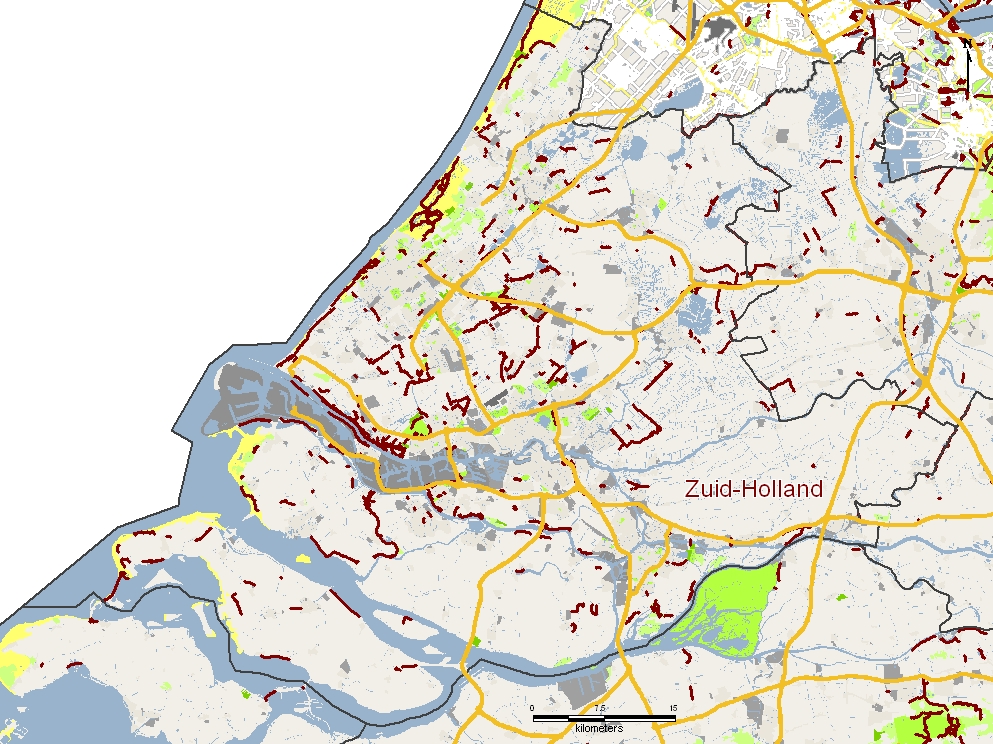 PartneringWith application & navigation platforms
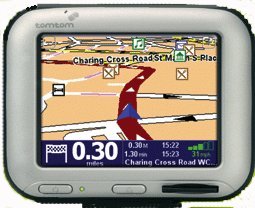 For platform specific product development of:

 Tracks
 Waypointlists
 TbTRoutes
 Routable Networks
 …
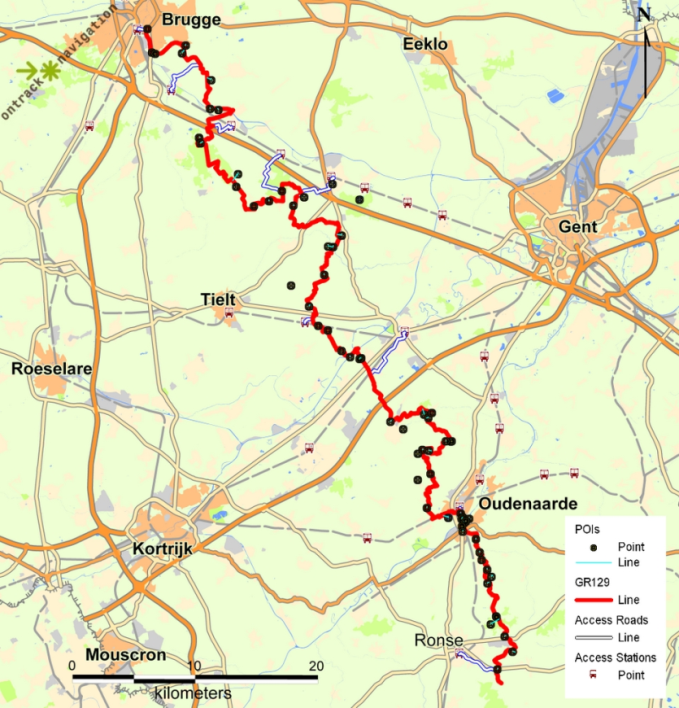 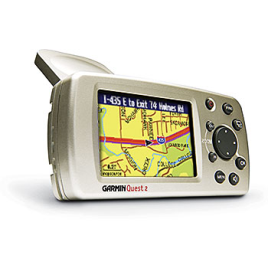 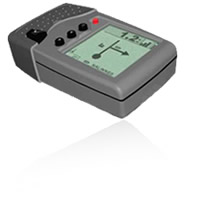 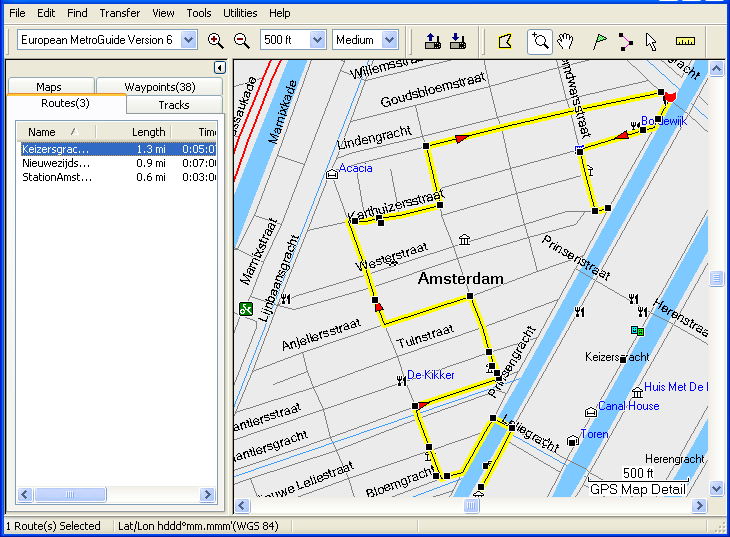 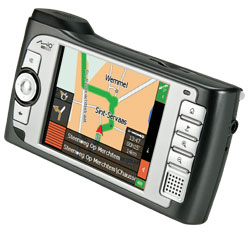 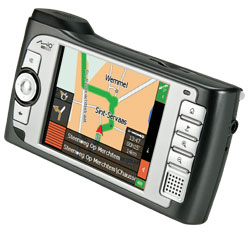 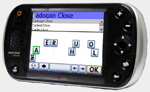 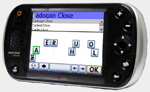 PartneringWith content publishers
Publishing their routes
Accessing editorial content
Updating
Bundel sales and distribution
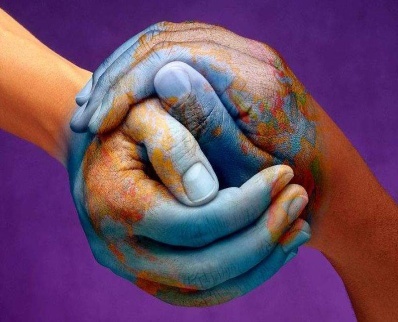 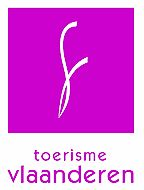 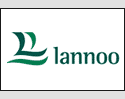 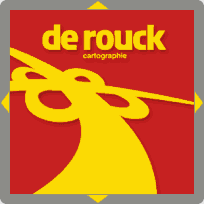 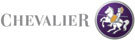 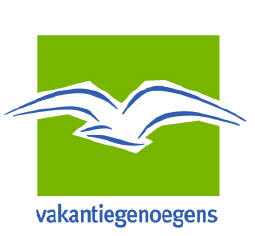 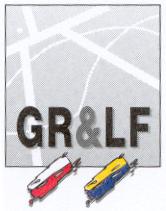 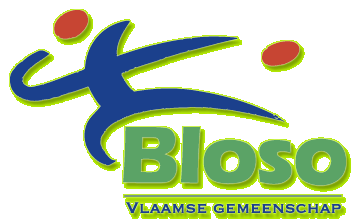 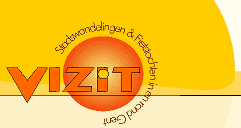 PartneringWith reference data suppliers
For production and data integration
Tele Atlas Vector Maps
NGI raster maps
Aerial Imagery Aerodata, NGI
Google Maps
…
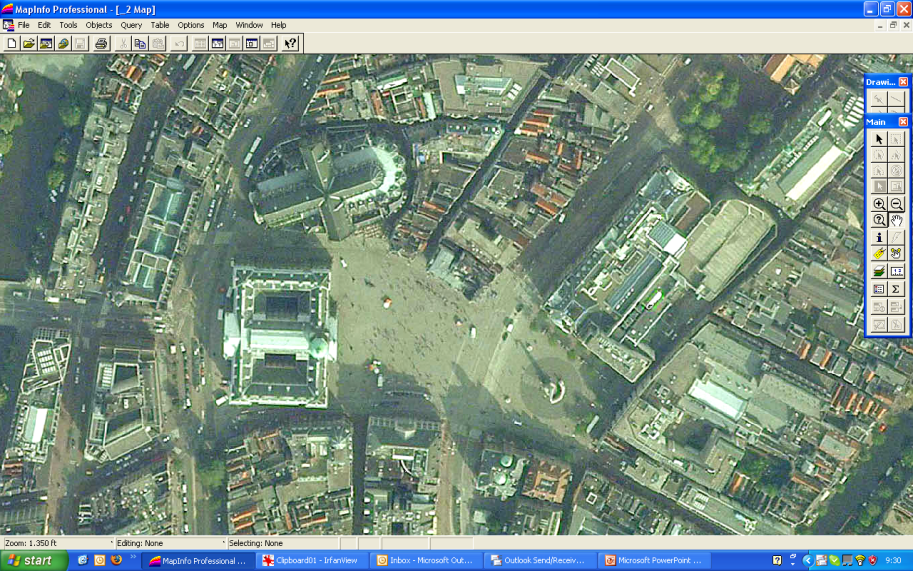 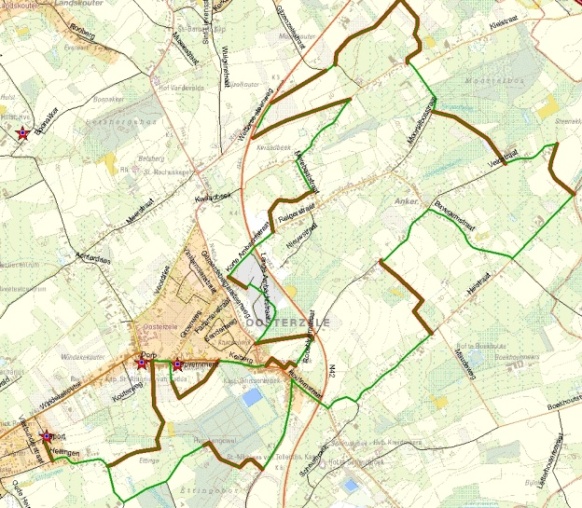 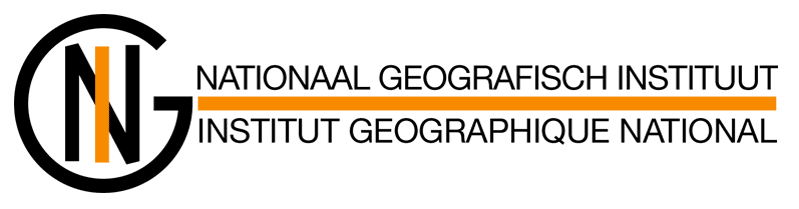 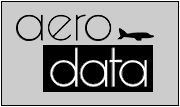 Our Business Concept
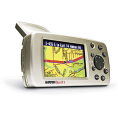 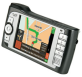 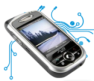 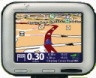 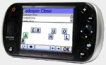 PRODUCTS
WEBSITE
SERVICES
VIEWER
B2C WEB PRODUCTS
PRODUCTION
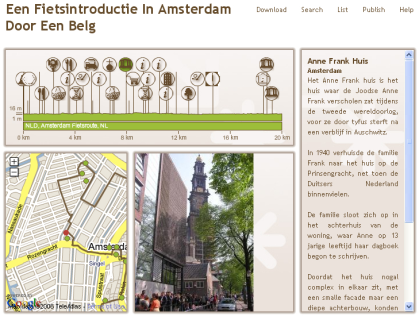 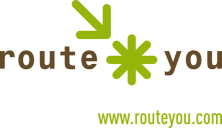 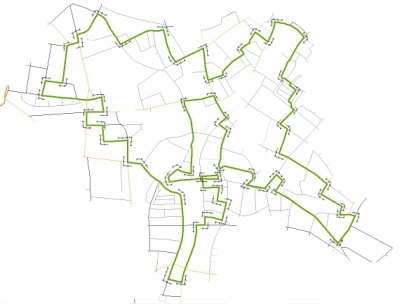 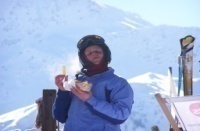 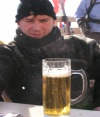 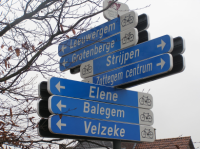 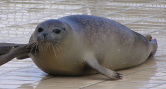 PLANNER
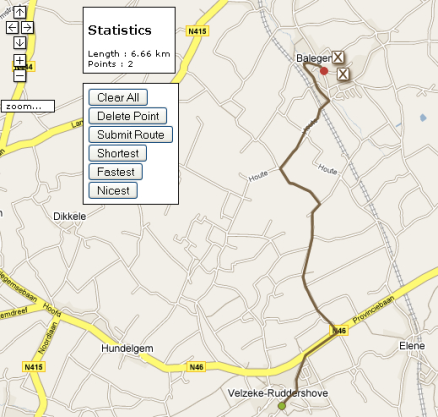 HOSTING
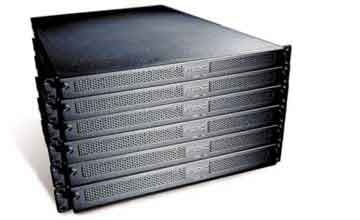 BUNDLE PRODUCTS
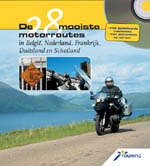 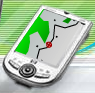 FORMAT CONVERSIONS
PUBLISHER
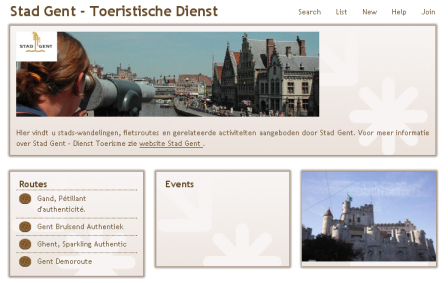 Our Business ConceptGeneral
Our  business concept is based on the following paid services and product selling:

Online Consumer Business 
Production & Engineering Services
Advertizing Services
Web Services
B2B route and network sales
Business ConceptOnline consumer business
A selection of professional high quality routes is offered as payable download on the website of RTY. All revenues are shared with the owner of the routes. E.g.:
Lannoo Motor routes
Nordic walking routes Step Away
....
Specific products that can be associated with certain routes will be sold online via RouteYou.com. E.g.:
Reselling teh Lannoo Motormap
Offering a specific arrangement associated with a route
....
Specific website functionality will be offered as a service on basis of subscription models. E.g.:
Download of routes in specific platform formats
Routeplanning and printing on NGI topomaps as a reference
Routeplanning along specific networks
....
Business ConceptProduction & Engineering Services
To enable publishers, authors, platforms or user groups to publish their own routes on RouteYou, RTY sells specific production and engineering services:

Production and publishing of routes on RouteYou.com (e.g. City walk Ghent)
Development and online support of specific download formats
Production and development specific routable networks (e.g. Cycling network for Garmin)
Production and development of specific route planners (e.g. Along a specific network (e.g. a regional cycling node network)
Business ConceptAdvertising Services
To enable publishers, authors, platforms or users to publish advertisements on RouteYou.com , RTY offers a number of advertisement possibilities on the website:

Context related advertisement via Google Adwords
Site related advertisement via Google Adwords
Site related advertisement directly via RouteYou
Route and group related advertisement via RouteYou: 
In the header of a group
In the header of a route 
As a POI along a route
Business ConceptWeb Services
To enable publishers, authors, platforms and user groups to offer the RouteYou functionality integrated in their own website, RTY offers a number web services:

Standard route viewer plug in for individual routes published on RouteYou. Fixed lay out. Purchasing or downloading via the RouteYou website. Including all direct advertisement that is route related.
Route viewer plug in with customizable lay and download support via RTY. 
Route Planner plug in with customizable lay-out
Full platform integration in the client’s website
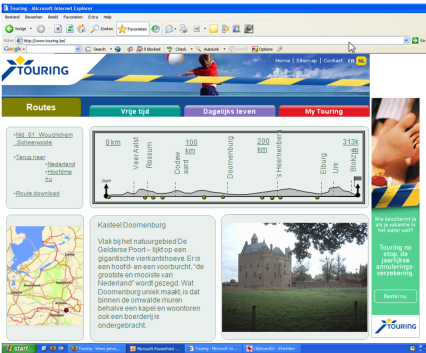 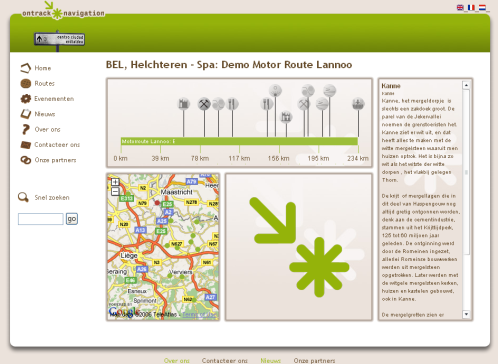 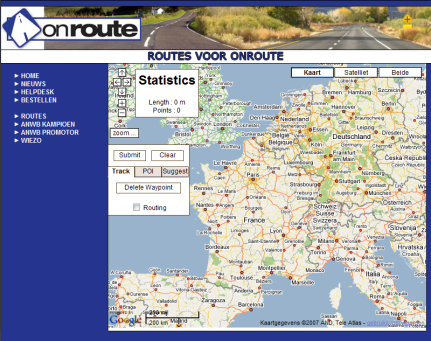 Web ServicesStandard Viewer
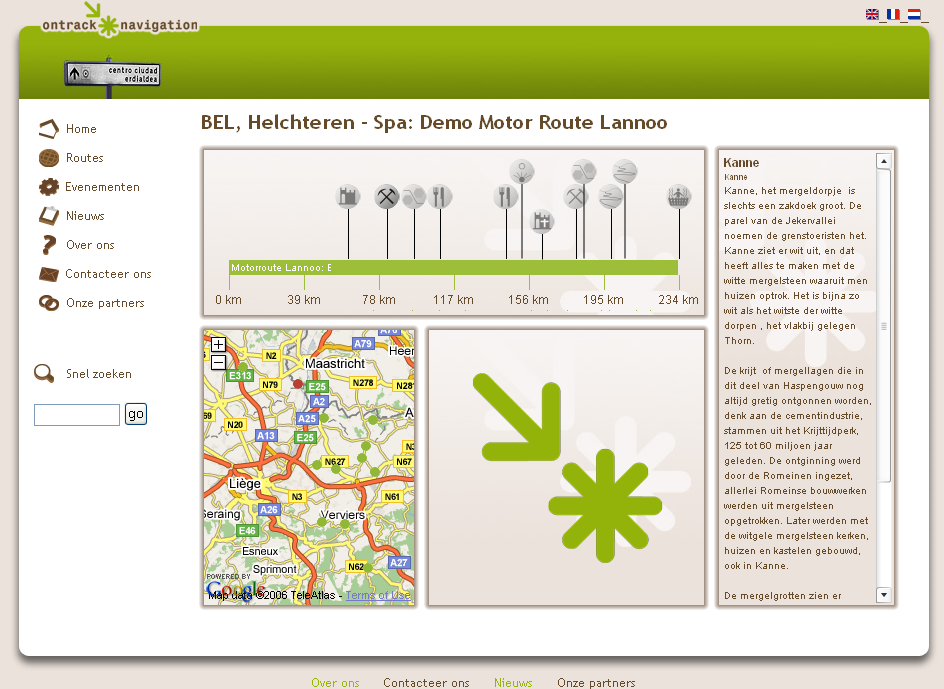 Web ServicesCustomized Viewer
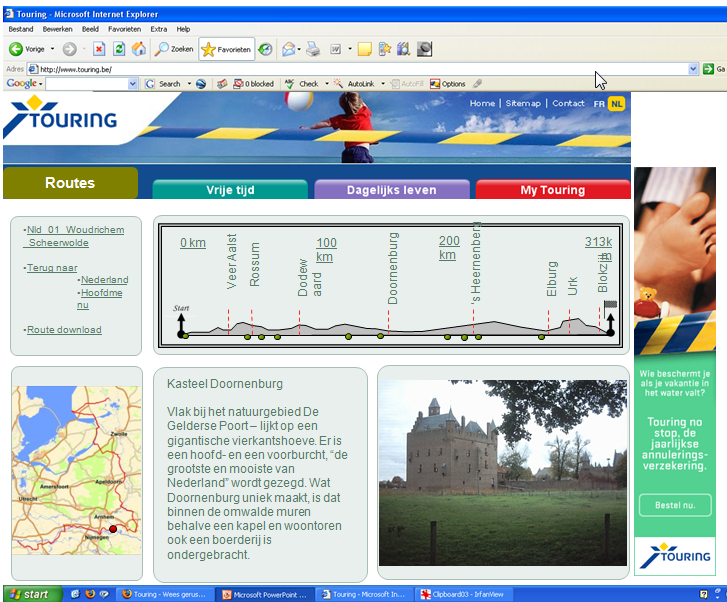 Web ServicesStandard Planner
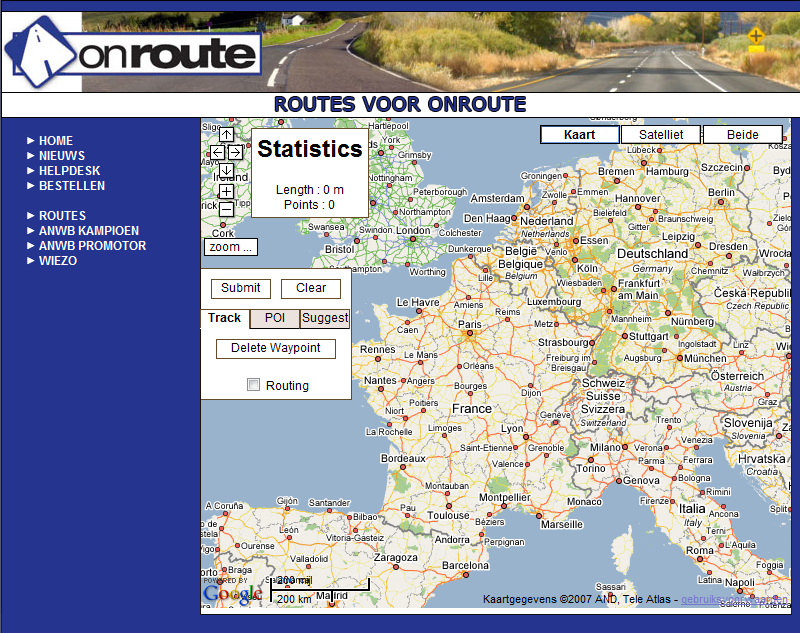 Business ConceptB2B Route and Network Sales
To enable publishers, authors or platforms to resell or use the routes and specific routable networks of RouteYou, we offer different distribution possibilities to our business partners:
Bundle
After Market
Online
Revenue is shared with all parties that contributed to the product.
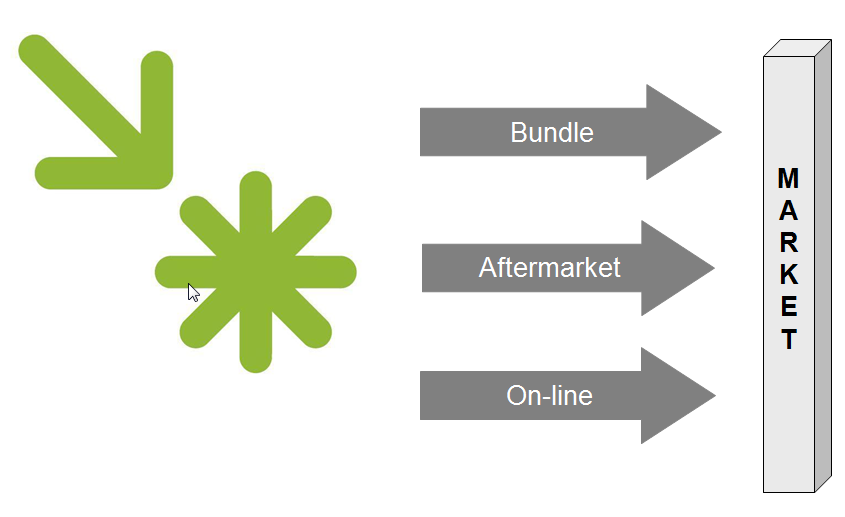